Пословне банке и понуда новца-кредитни мултипликатор
Аутор: Дејан Петровић, април 2020.
Исходи
Ученик ће након ове наставне јединице моћи:
Да разликује врсте депозита
Да разуме начин креирања новчане масе
Да израчуна кредитни мултипликатор
Увод
Дефиниши банку.
Очекивани одговор: економски субјект, основан у форми АД, бави се прикупљањем штедње, одобравање кредита, платним прометом итд.
Објасни разлику између банака и предузећа.
Очекивани одговор: банке послују са туђим средствима и могу бити само АД
Објасни разлику између активне и пасивне каматне стопе.
Очекивани одговор: активна на одобрене кредите, пасивна на депозите.
Набројте три најважнија банкарска посла.
Очекивани одговор: прикупљање депозита, одобравање кредита и платни промет.
Набројте врсте банака које знате.
Очекивани одговор: депозитне, универзалне, хипотекарне, специјалне, развојне, мултинационалне.
Објасни  разлику између поштанске штедионице и банке.
Очекивани одговор: поштанска штедионица прикупљају депозите од својих чланова и њима одобравају кредите.
Објасни разлику између микрофинансијских институција и банака.
Очекивани одговор: извори зајмова су оснивачки капитал, донације, зајмови од других институција.
Пословне банке и понуда новца
Креирање понуде новца
Не би постојало када би сав новац чувале у трезору
Имала би само трошкове, што је неодрживо
Депоненти ретко повлаче сав новац
Банке на тај начин пласирају значајандео депозита и на тај начин учествују у процесу КРЕИРАЊА НОВЧАНЕ МАСЕ.
Креирање понуде кроз пример
5000 евра
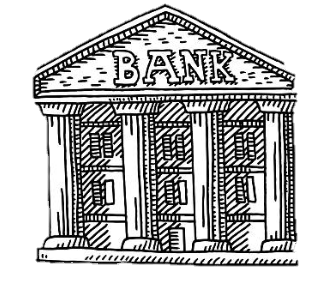 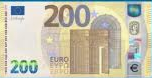 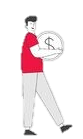 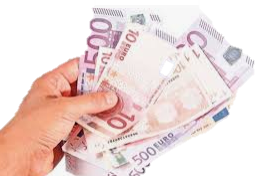 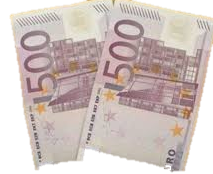 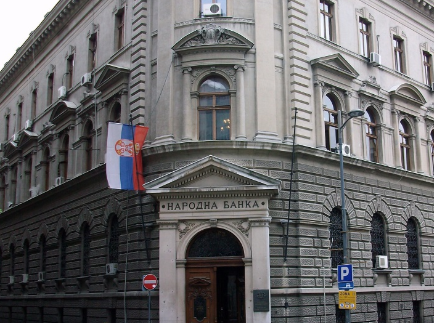 Нисам био баш неки ђак, па ми сад треба кредит од 800 евра за факултет.
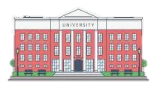 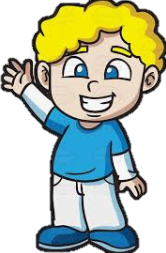 Процес кредитне мултипликације
Мултипликациони процес
Домаћи
Направи табелу у EXCEL-у помоћу које ћеш израчунати укупан износ кредитне мултипликације ако је иницијални депозит 2000 евра, а стопа обавезне резерве код централне банке је 10%.
Хвала на пажњи!